Unit 8 Celebrating Me!
Lesson 47: I Made It!
冀教版八年级上册Lesson47
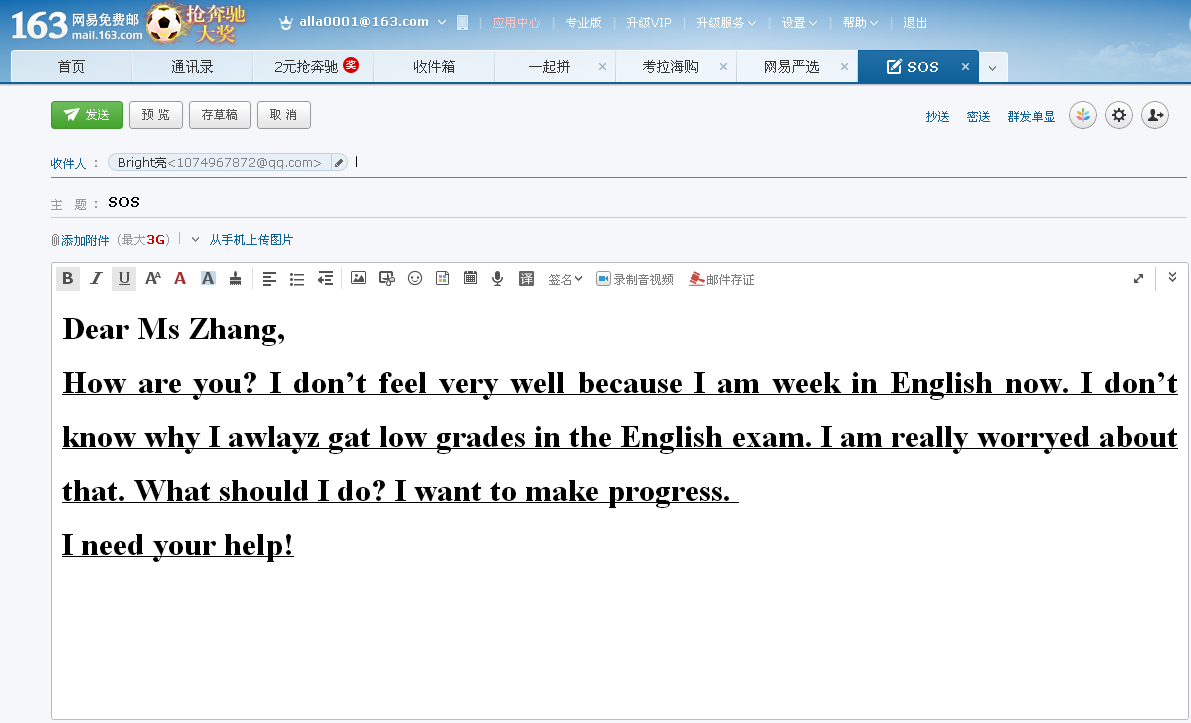 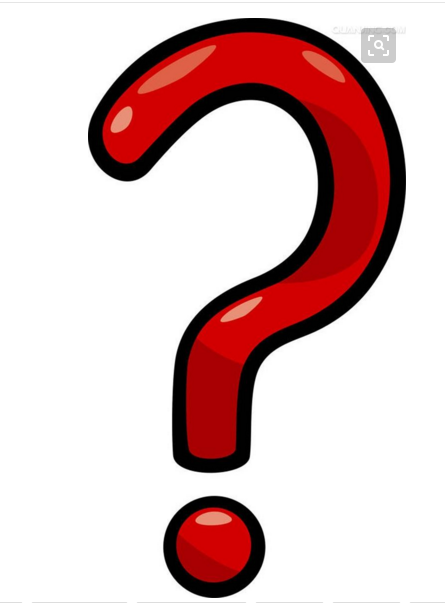 Spelling mistakes(misspelled words)
What is his problem?
Dear Ms Zhang,
How are you? I don’t feel very well because I am week in English now. I don’t know why I awlayz gat low grades in the English exam. I am really worryed about that. What should I do? I want to make progress. 
I need your help!
weak
get
always
worried
misspelled   adj. 拼错的
[mɪs’speld]
Can you get it?
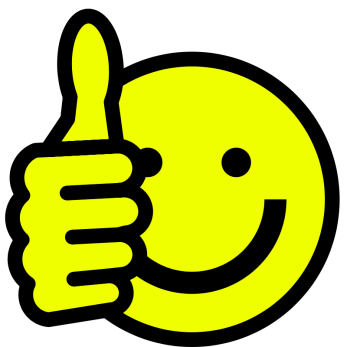 understand  ---------- misunderstand
理解                                     误解
fortune        ---------- misfortune
运气                               不幸
spell            ---------- misspell
拼写
拼错
拼错的
misspelled   adj.
[mɪs’speld]
Do you make spelling mistakes?
What should you do to make fewer mistakes?
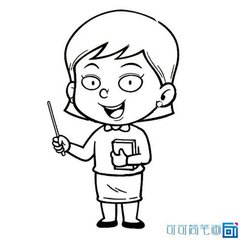 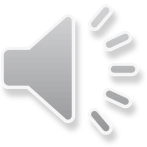 Lesson 47: I Made It!
New Words
loser    /'lu:zə/ 
fail       /feɪl/   
misspelled    /mɪs'speld/
accept     /ək'sept/ 
award       /ə'wɔrd/
n. 失败者；输者
v. 失败，不及格
adj.拼错的（misspell的过去式）
v. 接受；承认
n. 奖品
Knowledge Links
SKIMMING :Read the title, the first and the last paragraph
The first paragraph
The last paragraph
The title
How to skim
Prediction: What is the story about?
What is the story about?
It is about a boy named Peter. At first, he thought he was a loser in English. But at last, he made much progress.
loser
Can you get it?
farm + er =farmer
work + er =worker
lose  + er  =loser
失败者；输者
[lu:zə(r)]
Can you get it?
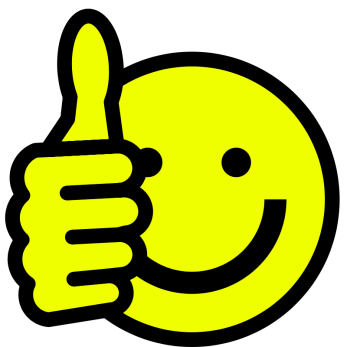 “I just failed my English exam,”replied Peter. 
If you don’ t work hard, you may fail.
 He failed to catch the bus.
[feɪl]
没做成某事
失败
不及格
---failure   n.失败      Failure is the mother of success.
[’feɪljə(r)]
Can you get it?
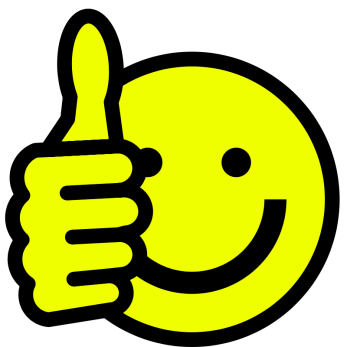 [ək’sept]
I received his invitation, but I could not accept it. 
Because I was busy those days.
v. 接受
02
Basic Sense
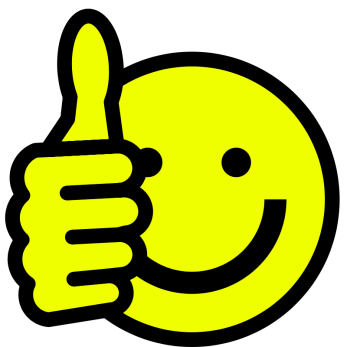 Why
How
Who
What
What
Where
Because he just failed his English exam.
His spelling was perfect.
How was Peter’s  spelling at last?
Why did Peter look sad?
fail
He worked very hard, both by himself and with Krista.
？
What did  Peter do after accepting the challenge?
Krista helped          him.
?
Who helped Peter?
accept
The Top 500 Often Misspelled Words.
What book did Peter receive?
Where did Peter come from?
He came from Mexico.
Misspelled
03
Overcome
Difficulties
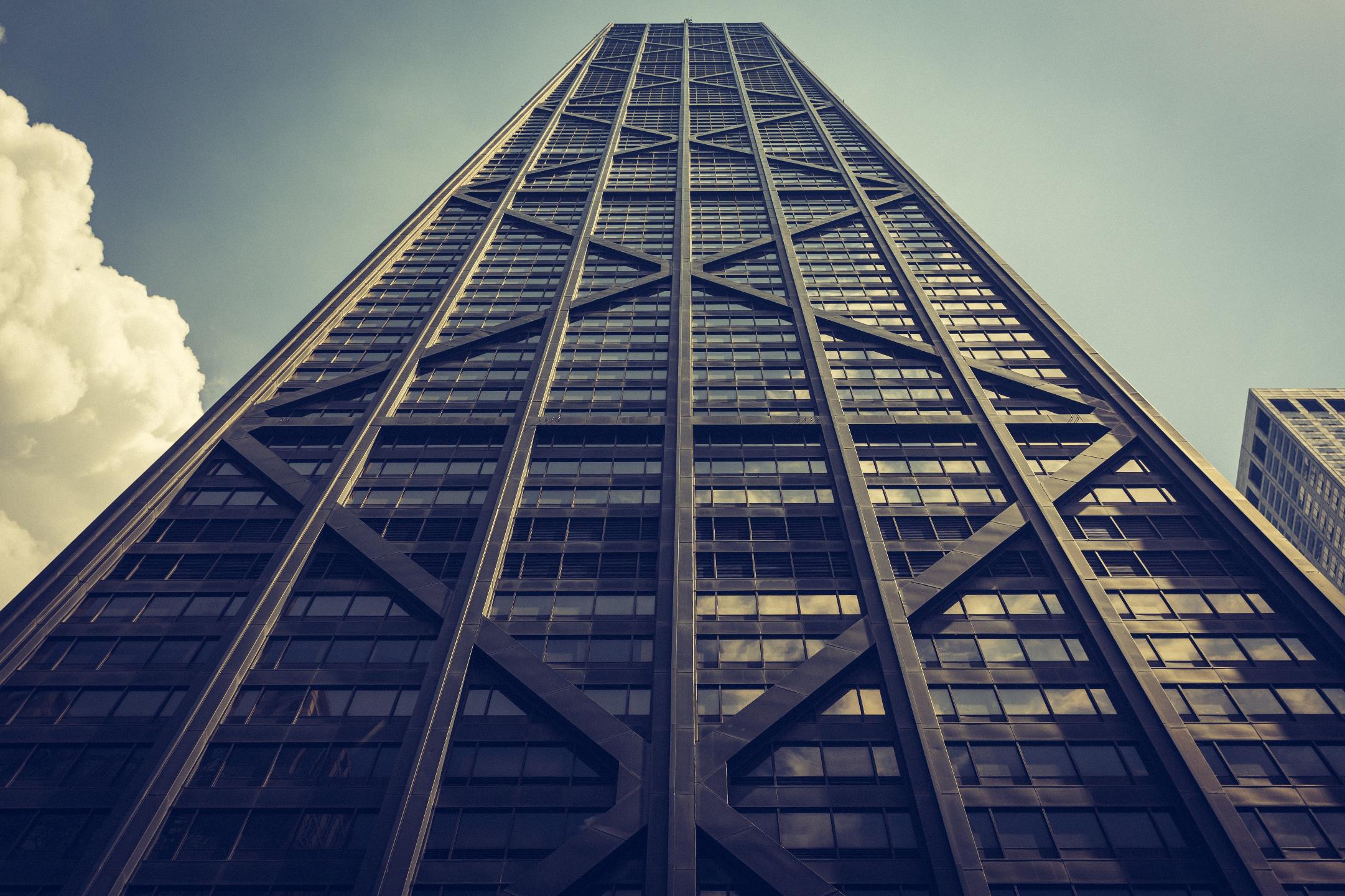 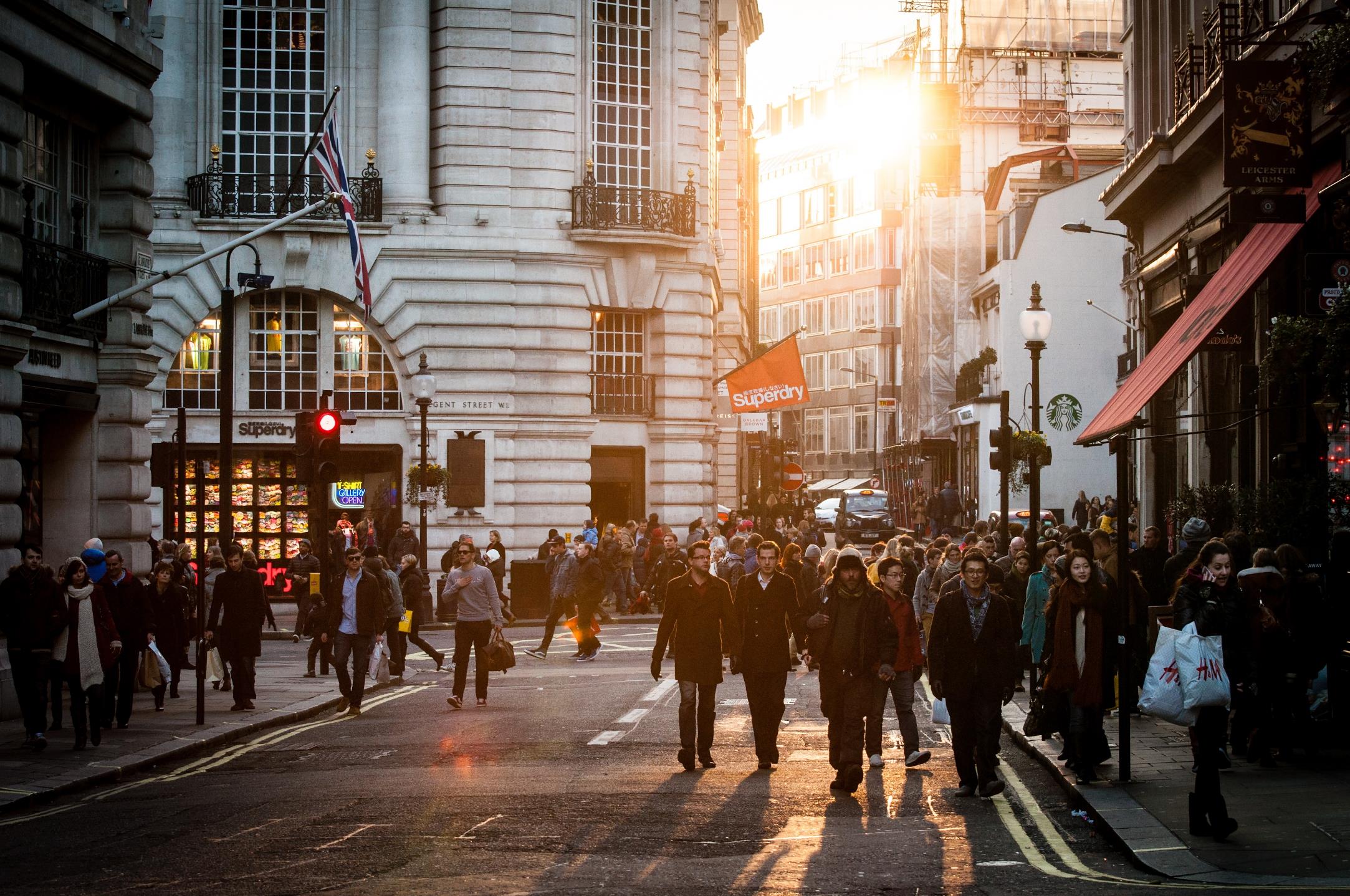 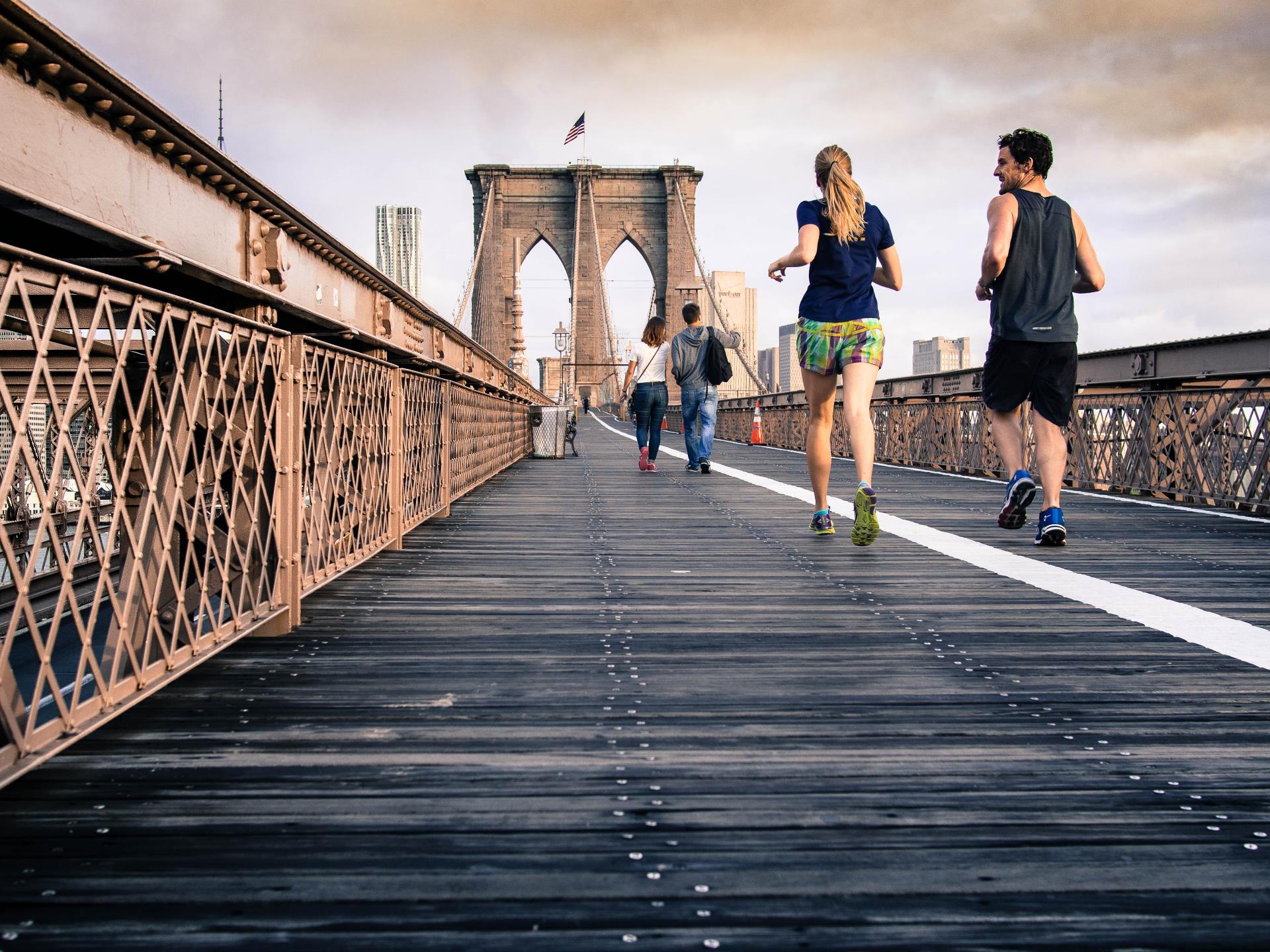 Why did Peter make spelling mistakes?
How did Peter improve his spelling?
What do you think of Peter?
At first
Why did Peter make spelling mistakes?
What do you think of Peter?
http://home.rapidbbs.cn/?fromuid=22138
Because English was not      
                his____________.
Because he.…
He was careless.
He was not confident…
first language
Later
How did Peter improve his spelling?
What do you think of Peter?
http://home.rapidbbs.cn/?fromuid=22138
With Krista’s help.
He worked very hard.
He didn’t give up…
He was careful.
    He was hard-working.
       He was confident…
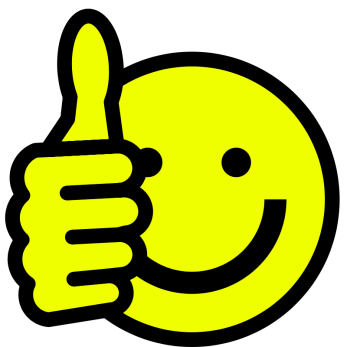 Translation:
award
She presented many awards that day, but she was most excited to present one very special award:  the Most-Improved Student Award.
present
她那天颁发了很多奖， 但是最令她兴奋的是颁发了一个特别奖——最大进步奖。
Can you get it?
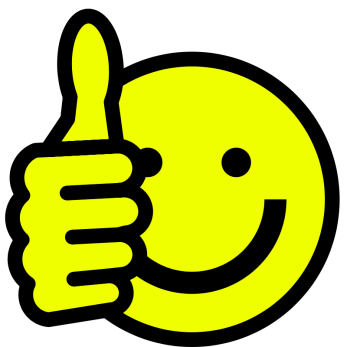 They presented the heroes with many flowers.
How many people were present at the meeting. 
I always get a present on my birthday.
[prɪ’zent]
[’preznt]
[’preznt]
adj. 出席的；在场的
n. 礼物
v. 颁发；授予
Can you get it?
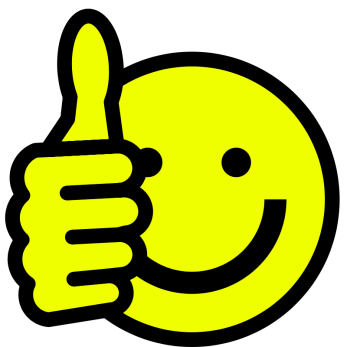 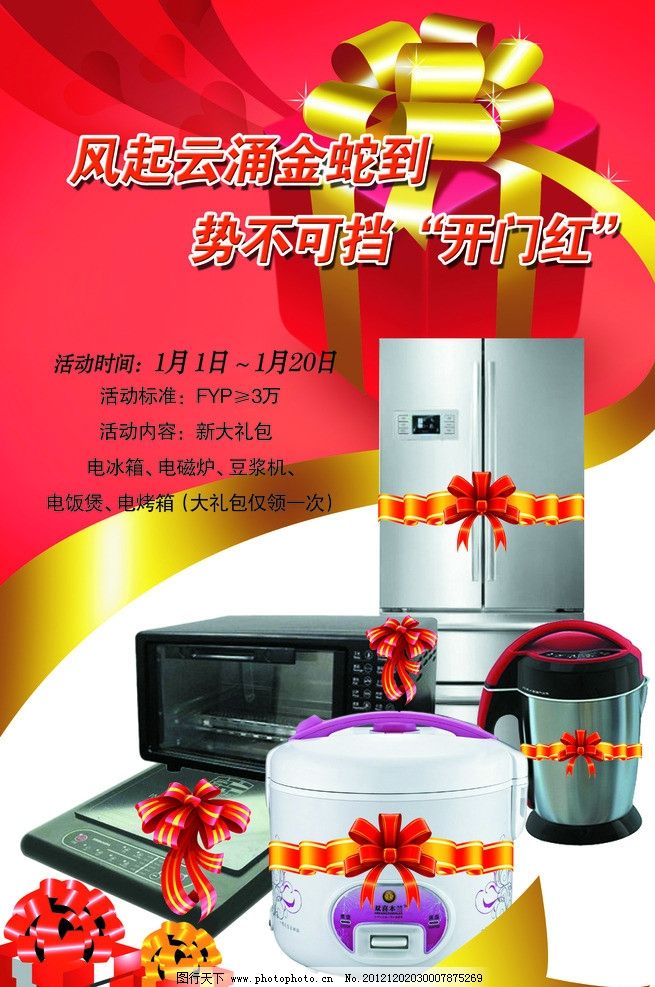 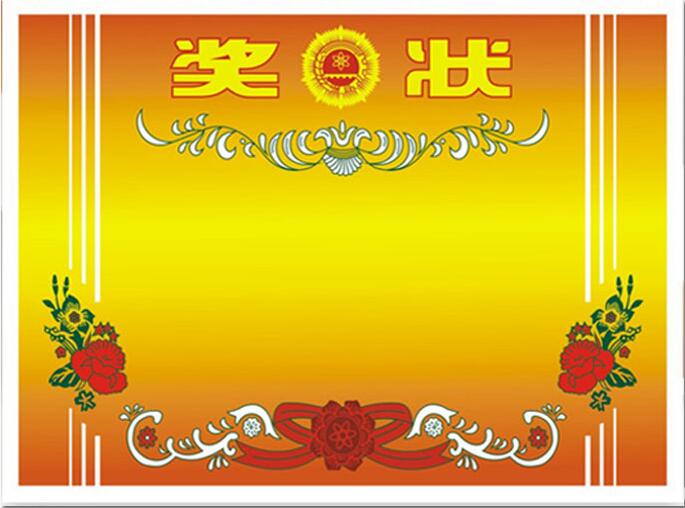 award
奖状；奖品
The Most-Improved Student Award
Exploration
He failed and felt bad.
good will(意愿)
He accepted the challenge.
Confidence
4 words each day…
Working hard
There are 125days…
Persistence(坚持不懈)
The keys to Peter’s success
Group Work
According to the mind map, retell the story or act the story out.
Why did Peter make spelling mistakes?
How did Peter improve his spelling?
First
Later
http://home.rapidbbs.cn/?fromuid=22138
He was careless.
He was not confident…
He was careful.
    He was hard-working.
       He was confident…
PRESENTATION
Why did Peter make spelling mistakes?
How did Peter improve his spelling?
First
Later
http://home.rapidbbs.cn/?fromuid=22138
He was careless.
He was not confident…
He was careful.
    He was hard-working.
       He was confident…
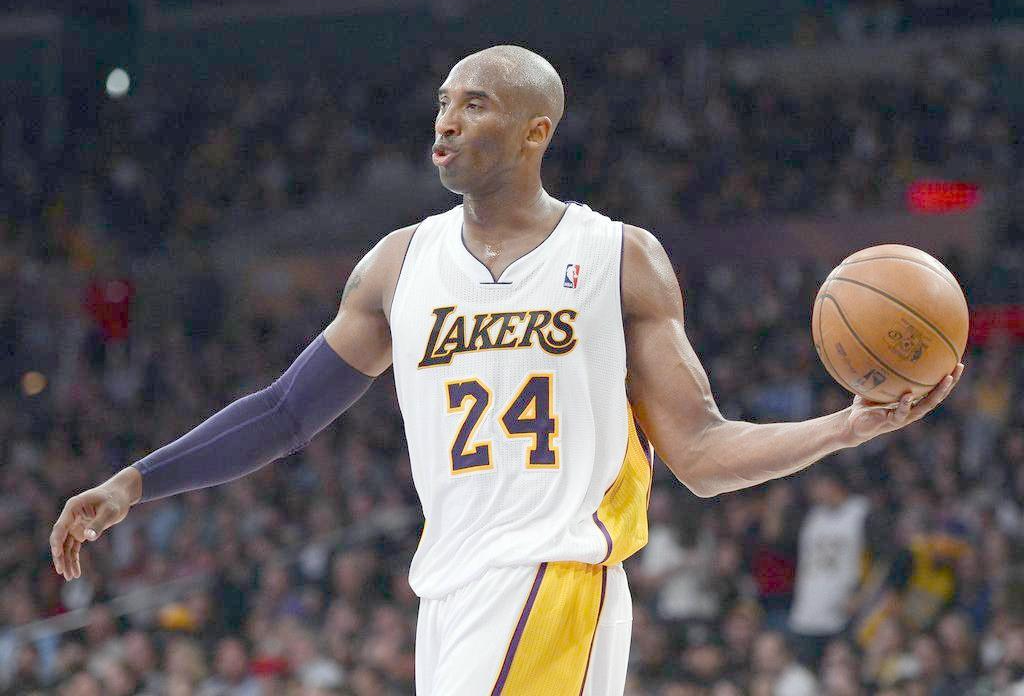 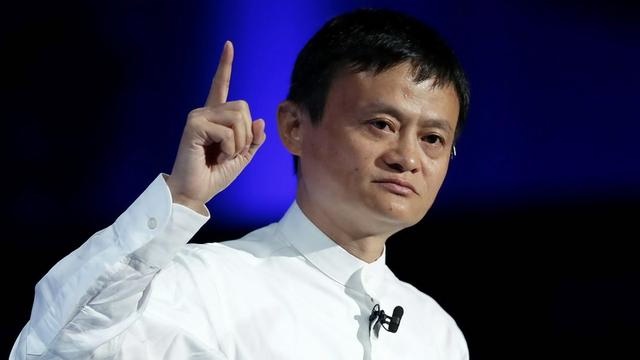 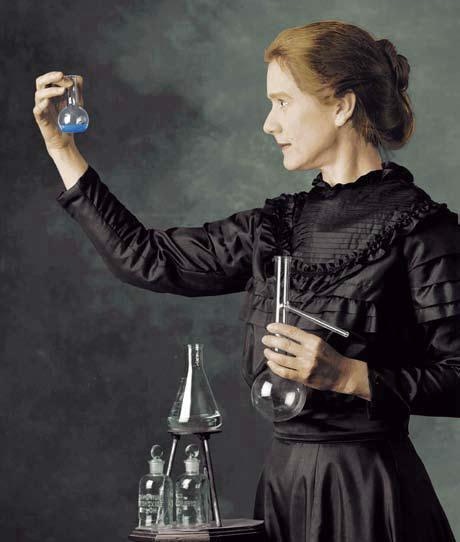 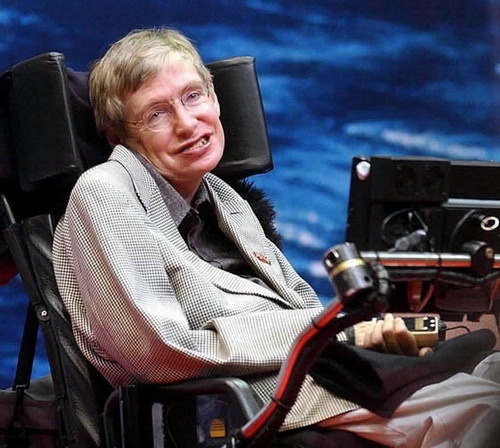 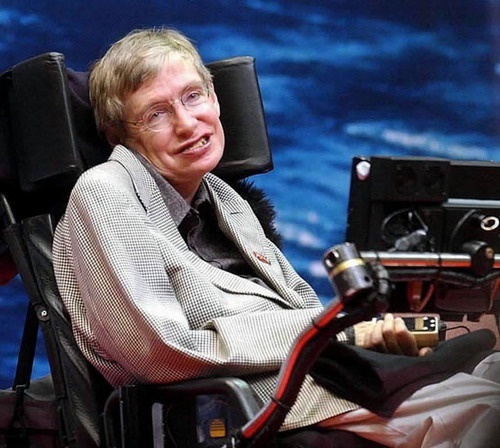 THE HERO IN OUR MIND
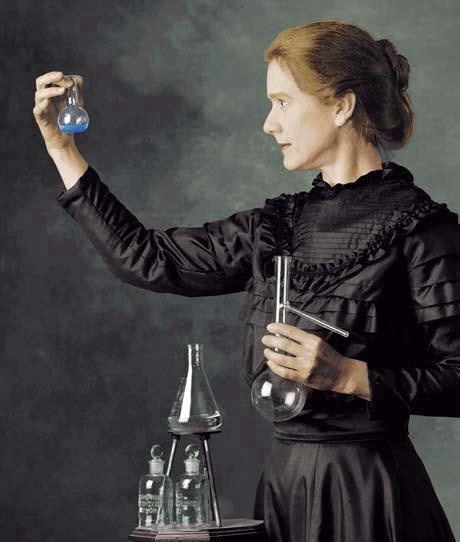 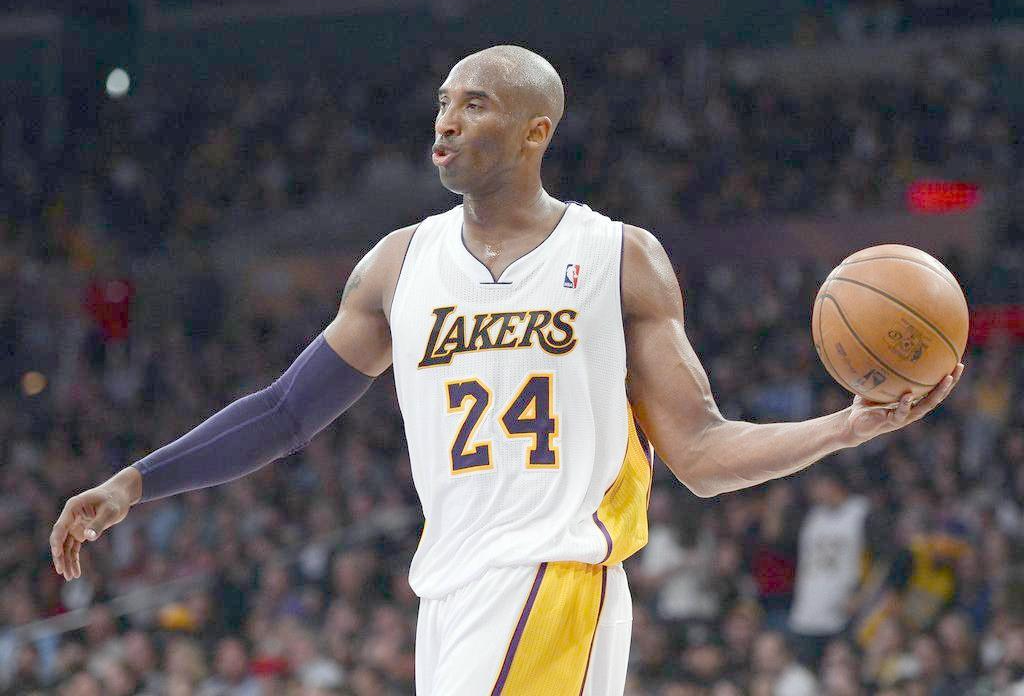 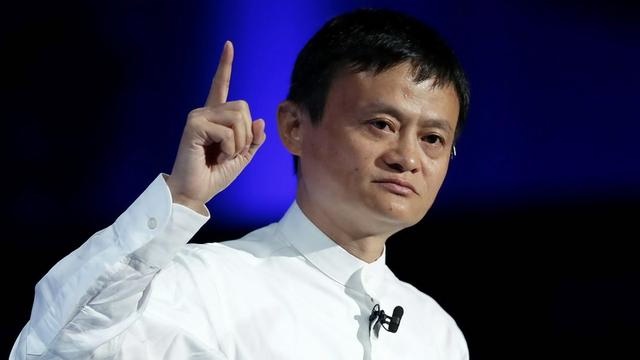 Dream and Reality
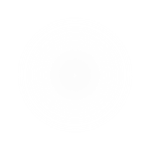 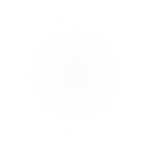 Never
give up.
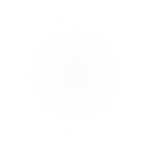 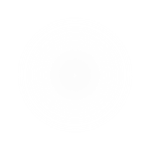 Confidence
A proper 
way
Good will
.
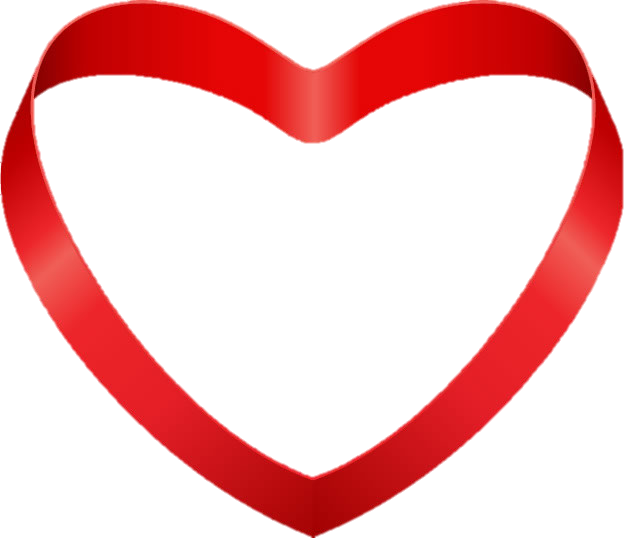 Goals
work    hard
2
0
1
9
感谢聆听，批评指导
THANK YOU